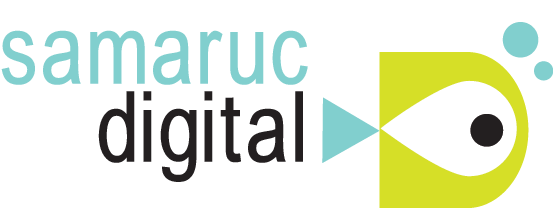 45.133 usuaris únics en un any

4.000 usuaris al mes de mitjana

119.205 pàgines vistes en 71.474 sessions

20.000 persones d’abast de mitjana setmanal en Facebook
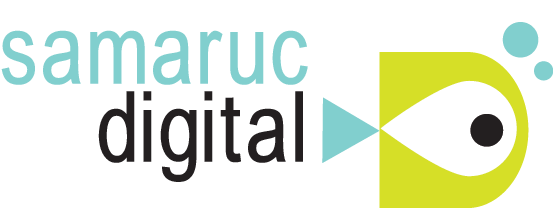 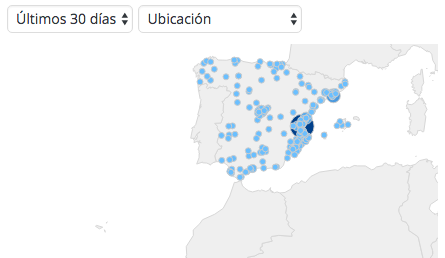 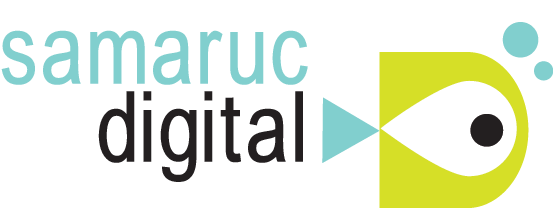 210 vídeos produïts fins setembre de 2016

241 posts publicats
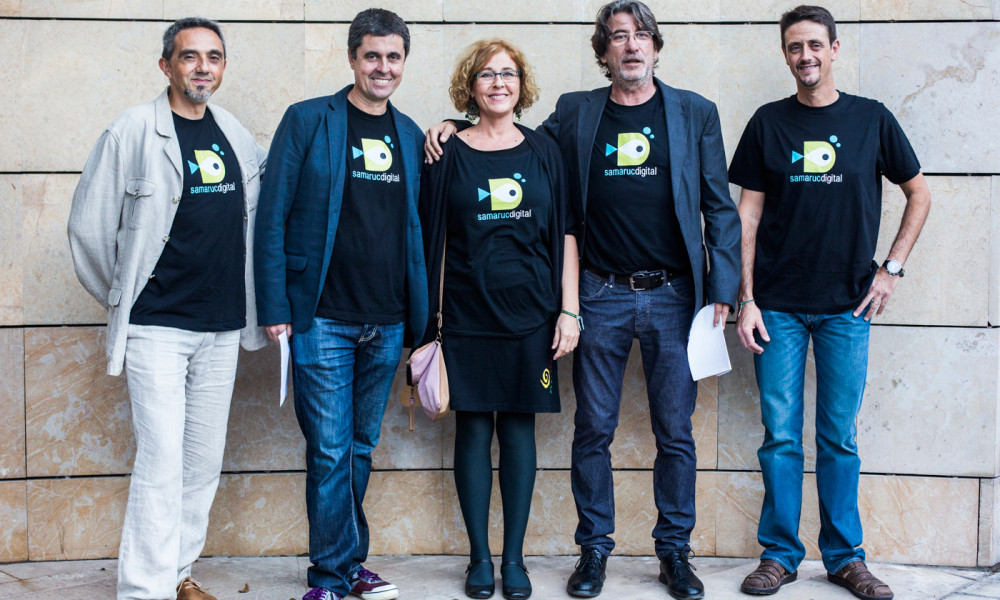 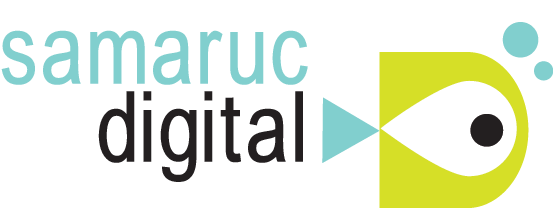 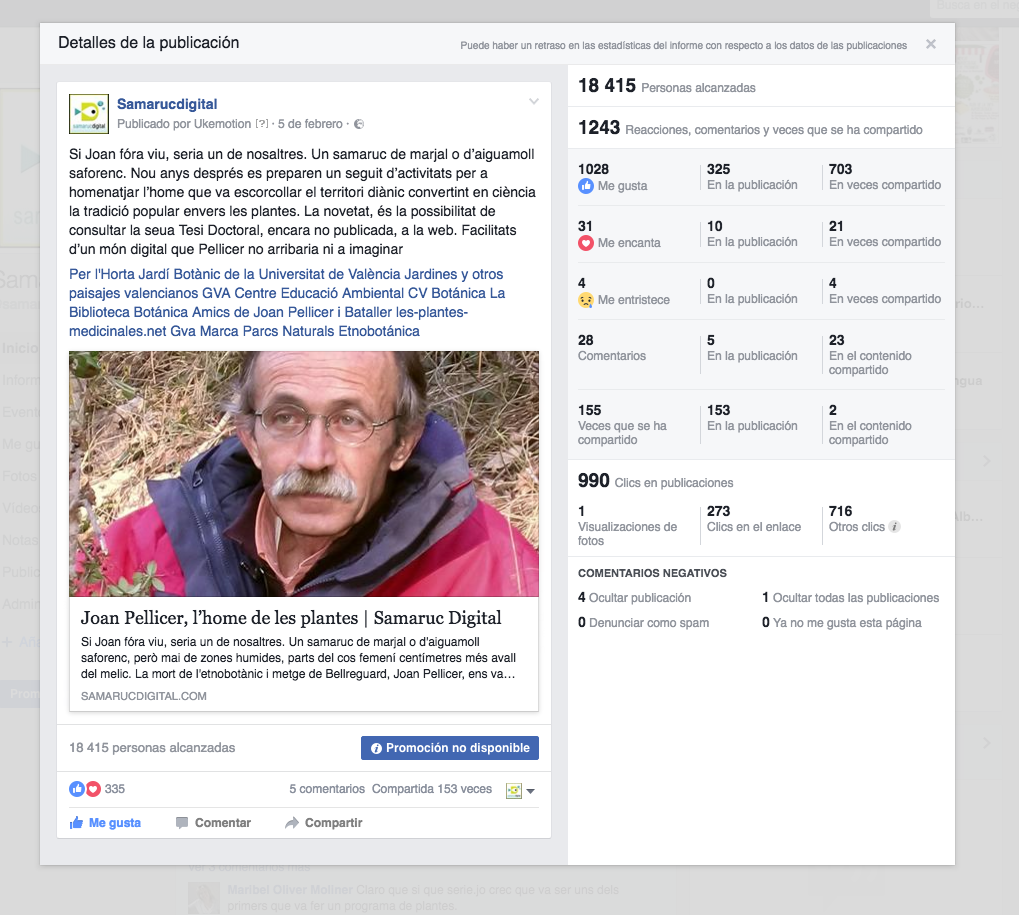 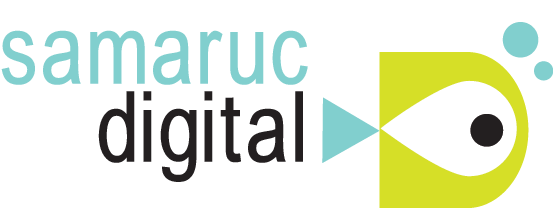 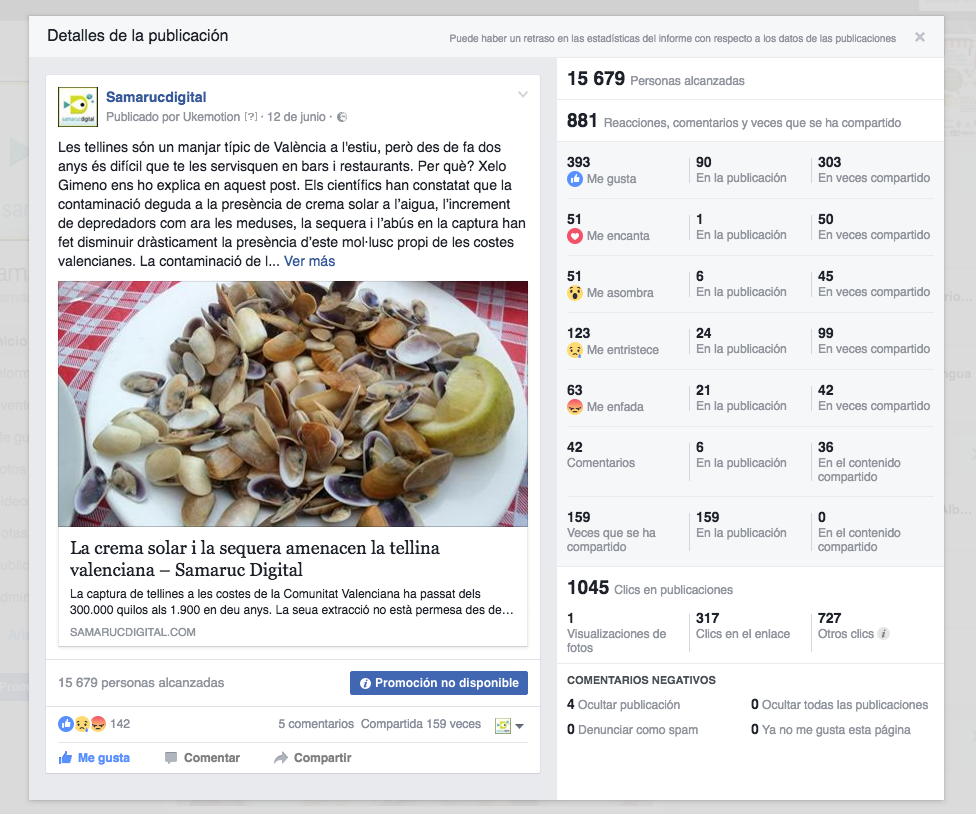 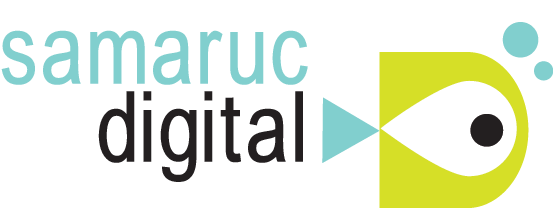 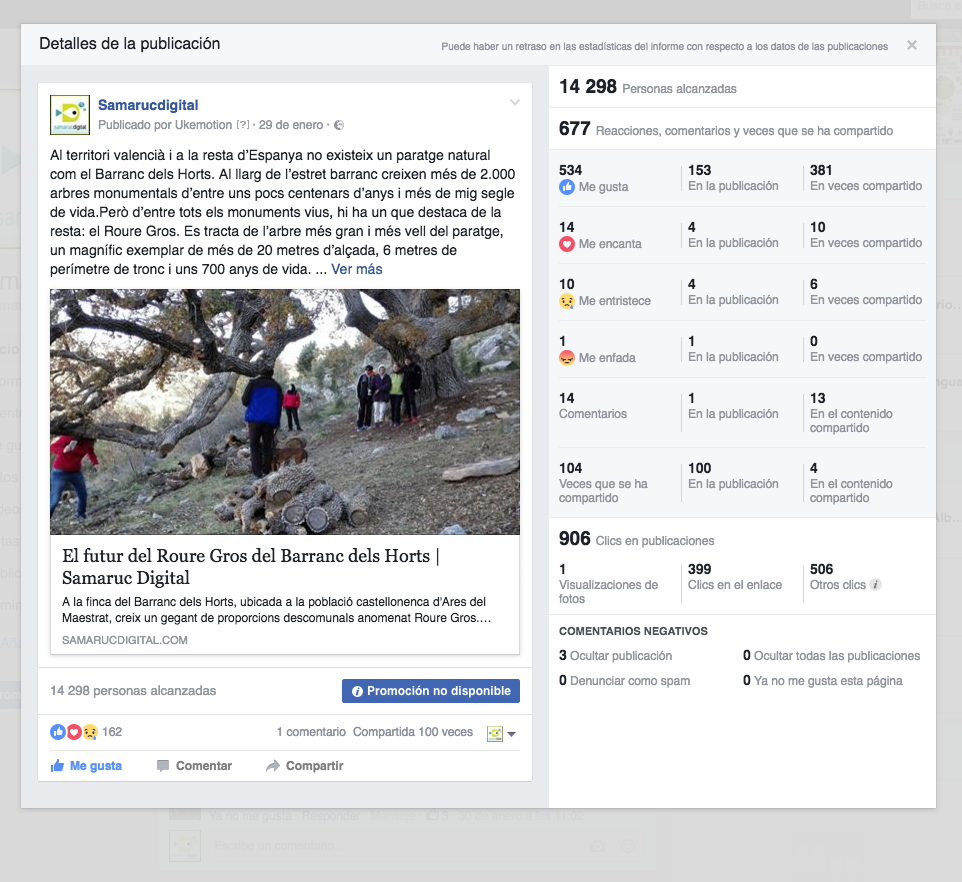 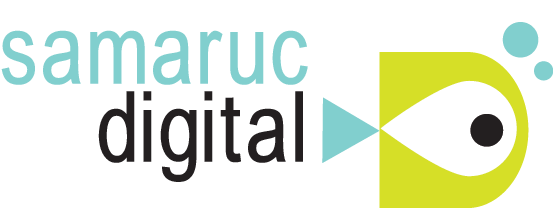 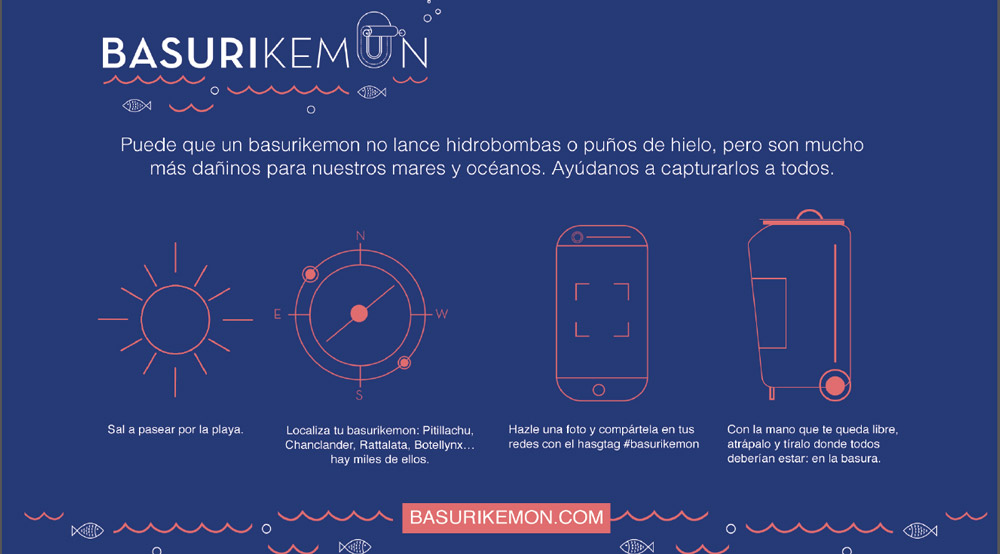 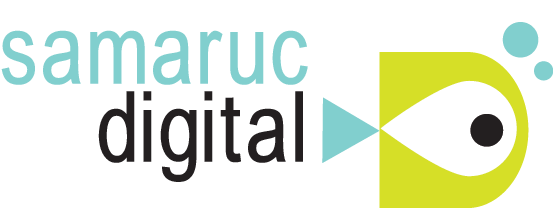 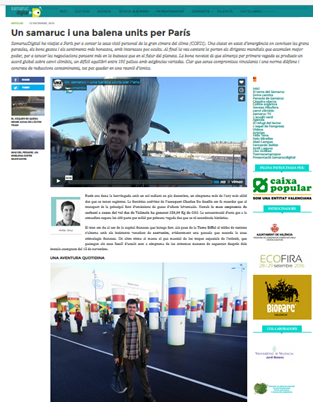